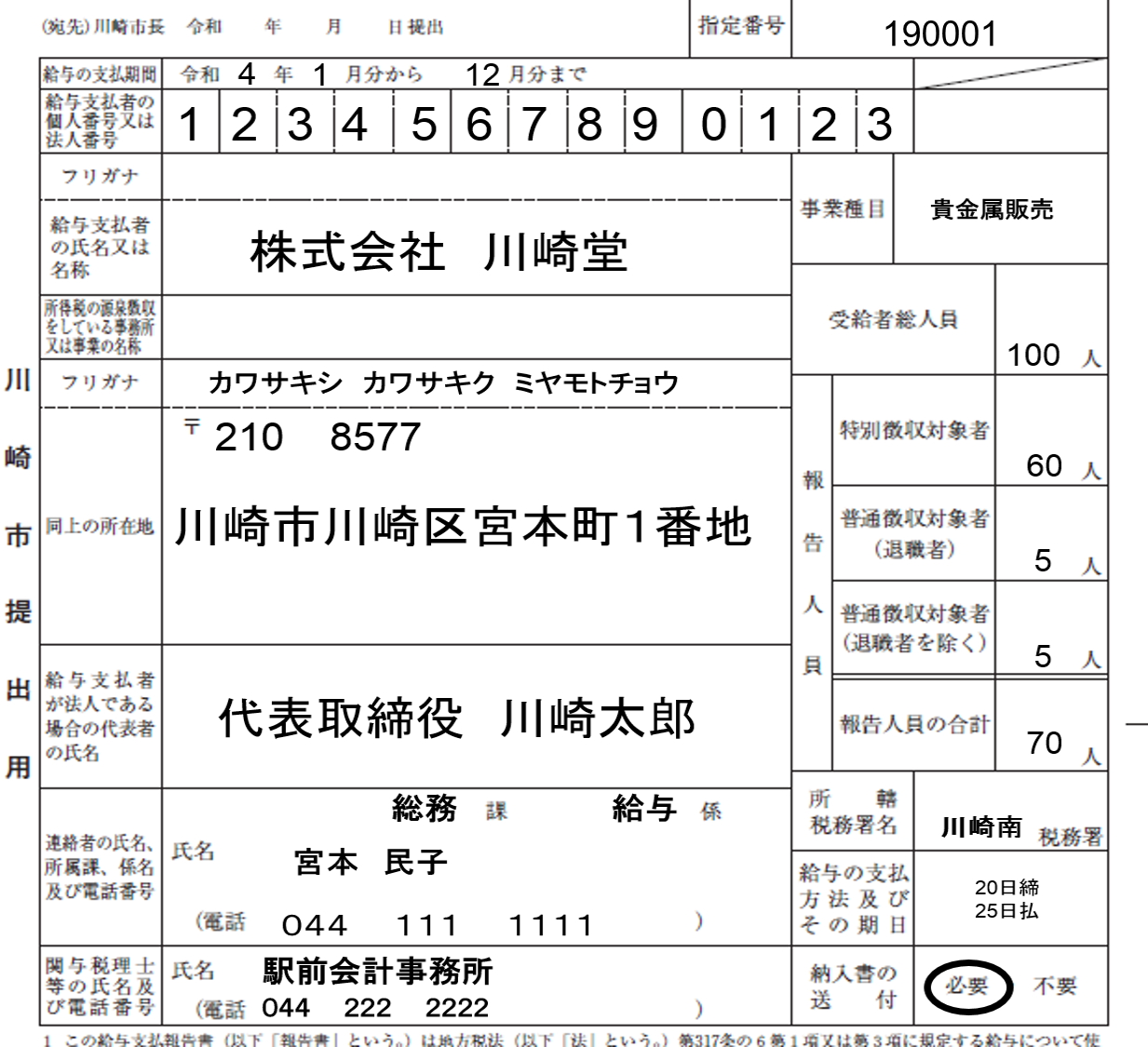 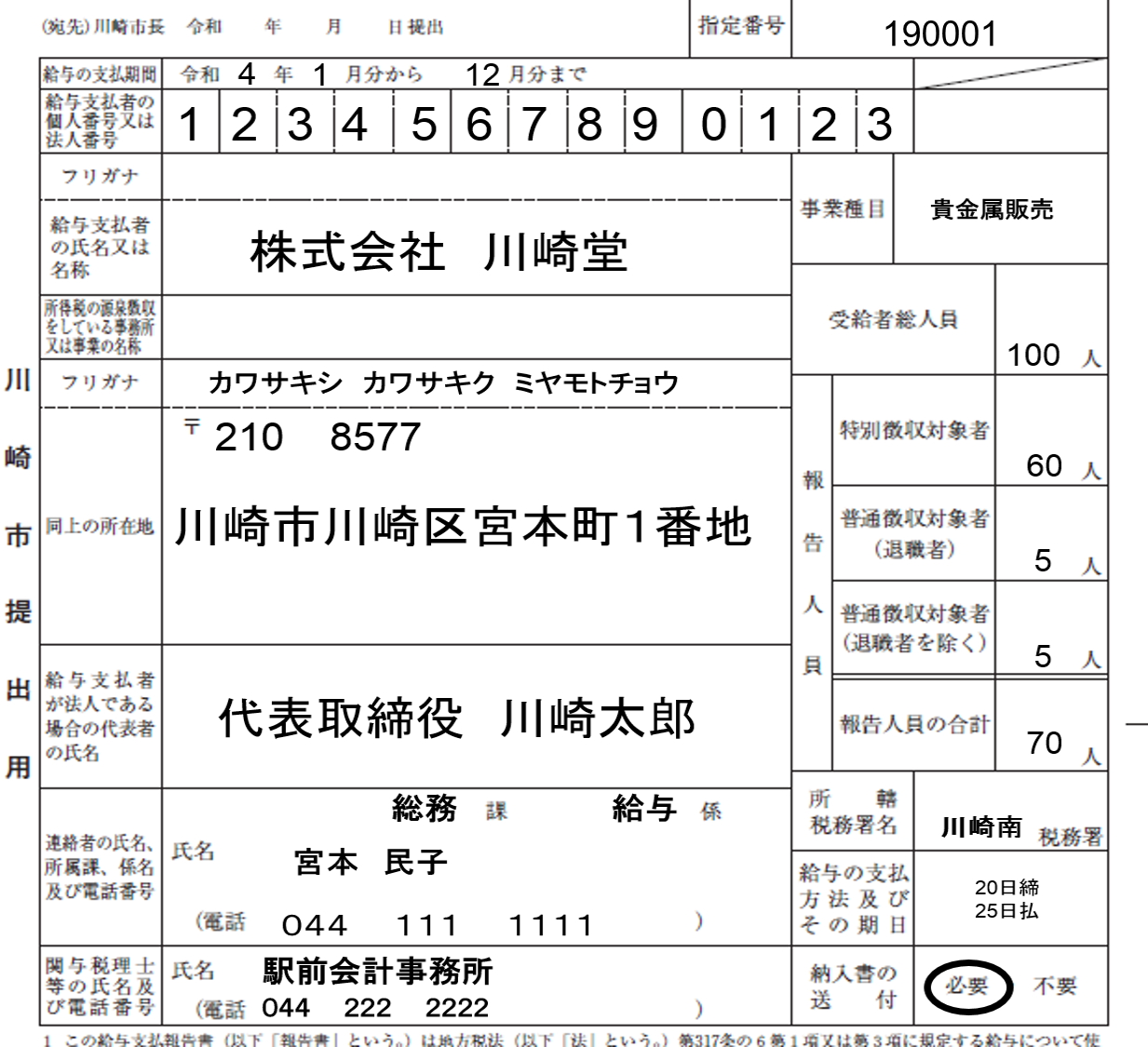 ①個人番号又は法人番号を記入する
カブシキガイシャ　カワサキドウ
②報告する人数を記入する
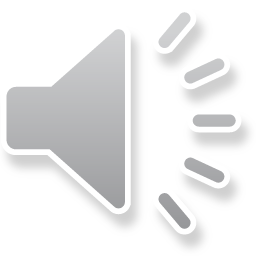 給与受給者の総人数
[Speaker Notes: 「受給者総人員」の欄には、令和６年１月１日現在の事業所の給与受給者の総人数を
記入してください。]
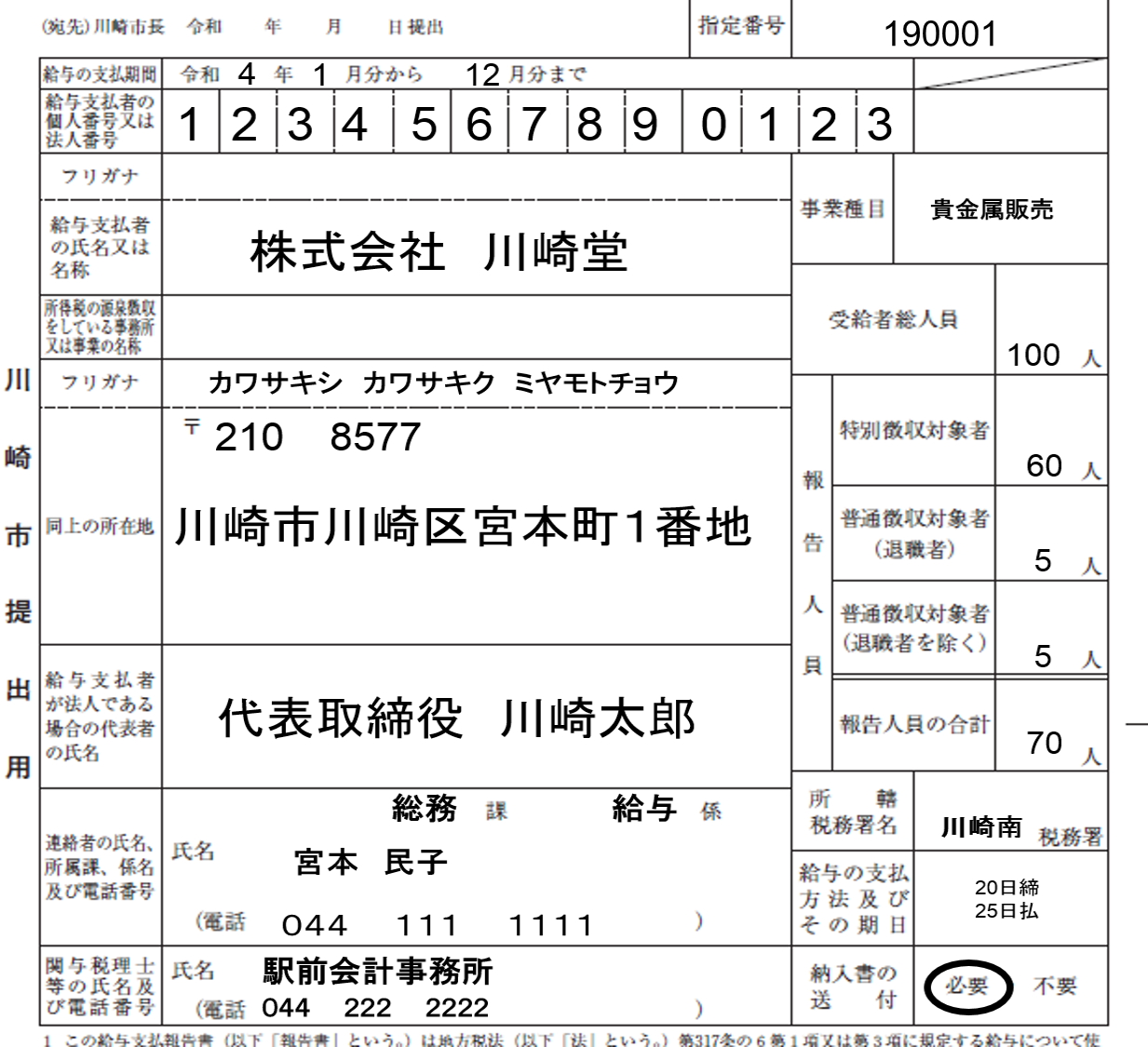 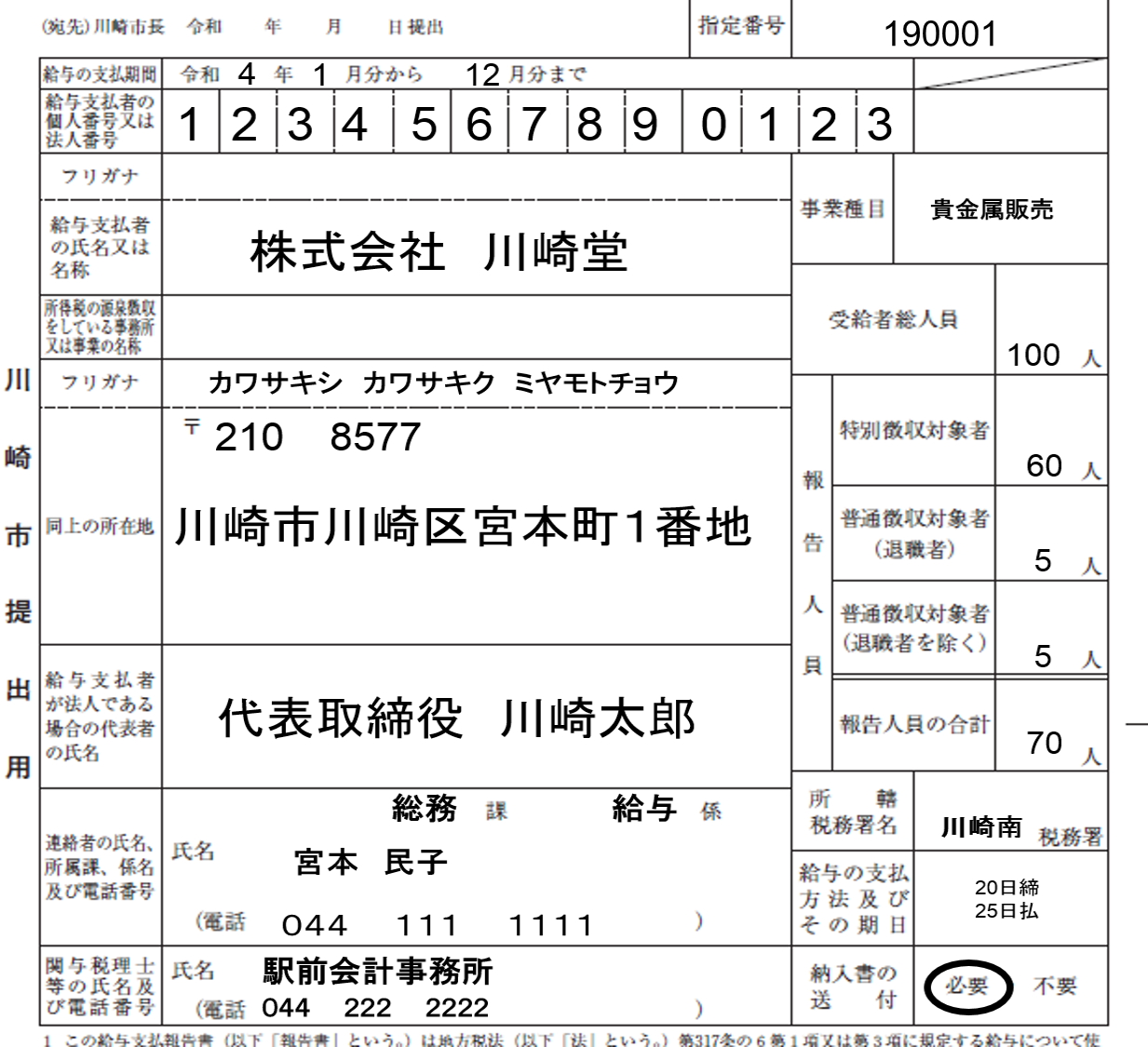 ①個人番号又は法人番号を記入する
カブシキガイシャ　カワサキドウ
②報告する人数を記入する
給与受給者の総人数
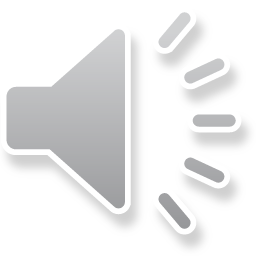 特別徴収対象者
[Speaker Notes: 「特別徴収」の欄には、川崎市への報告人員のうち
特別徴収対象者の人数を記入してください。]
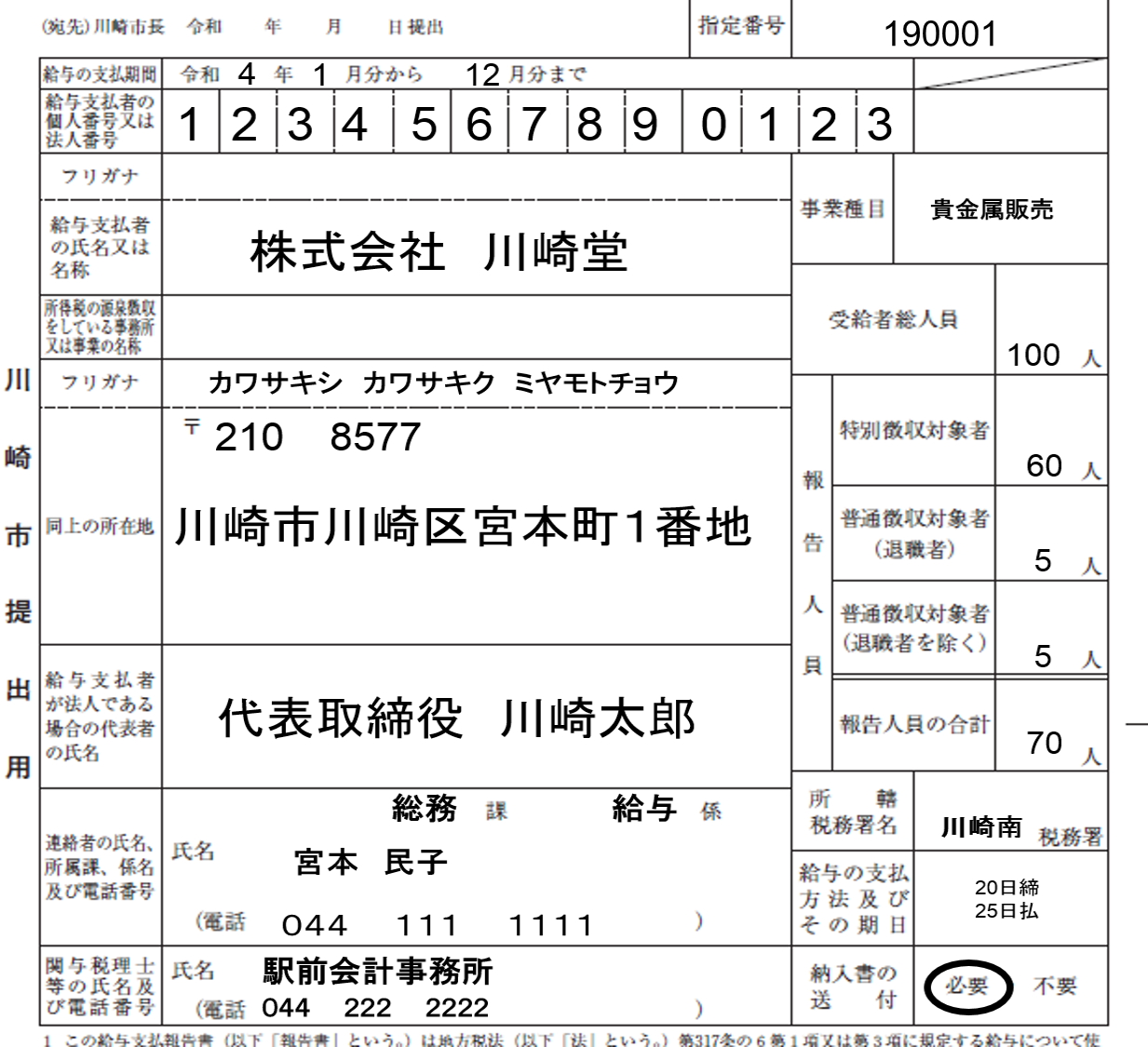 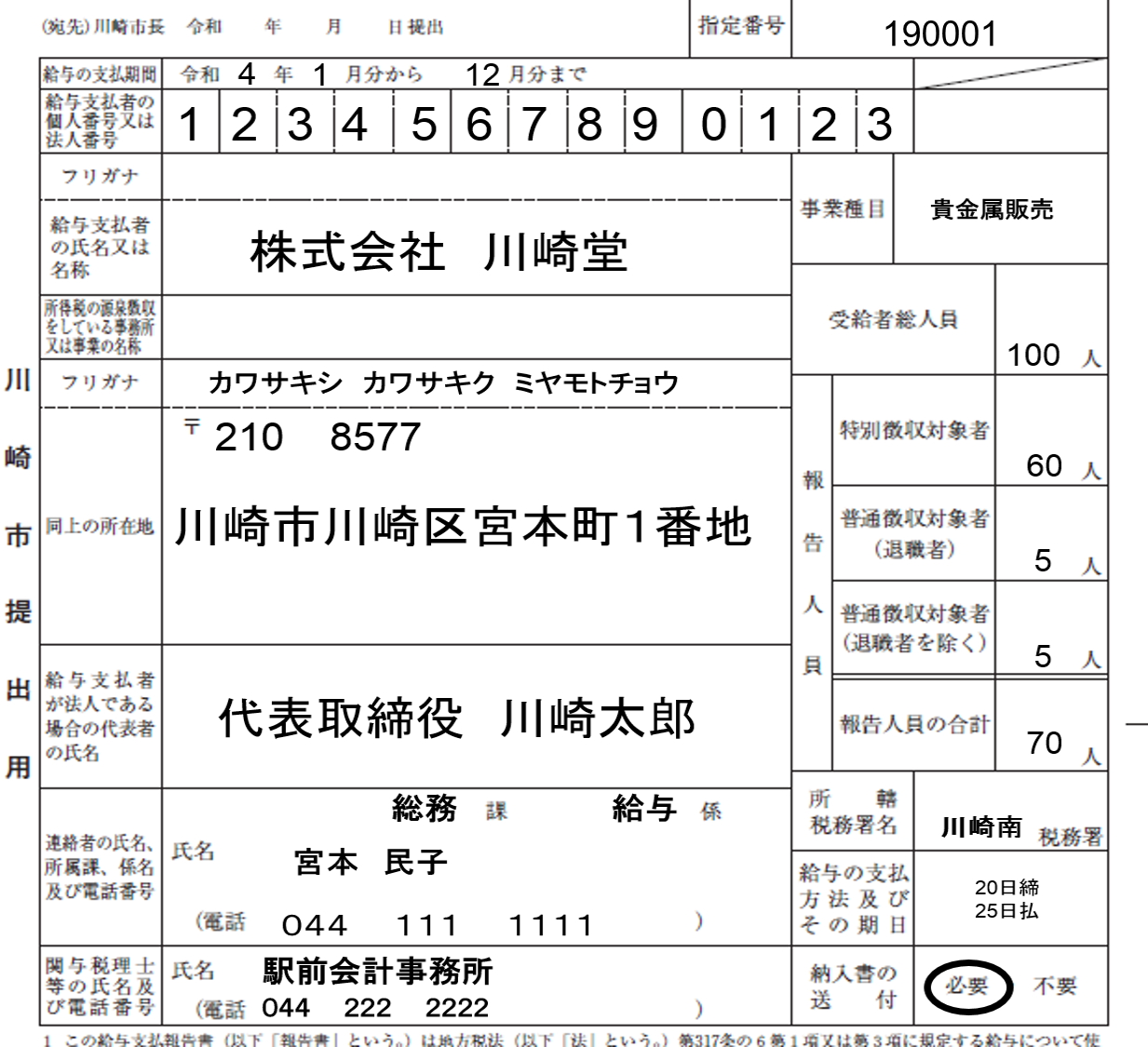 ①個人番号又は法人番号を記入する
カブシキガイシャ　カワサキドウ
②報告する人数を記入する
給与受給者の総人数
特別徴収対象者
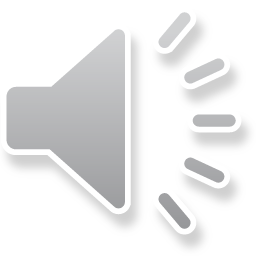 普通徴収対象者(退職者)
[Speaker Notes: 「普通徴収対象者（退職者）」の欄には、川崎市への報告人員の普通徴収対象者のうち、
退職者の人数を記入してください。]
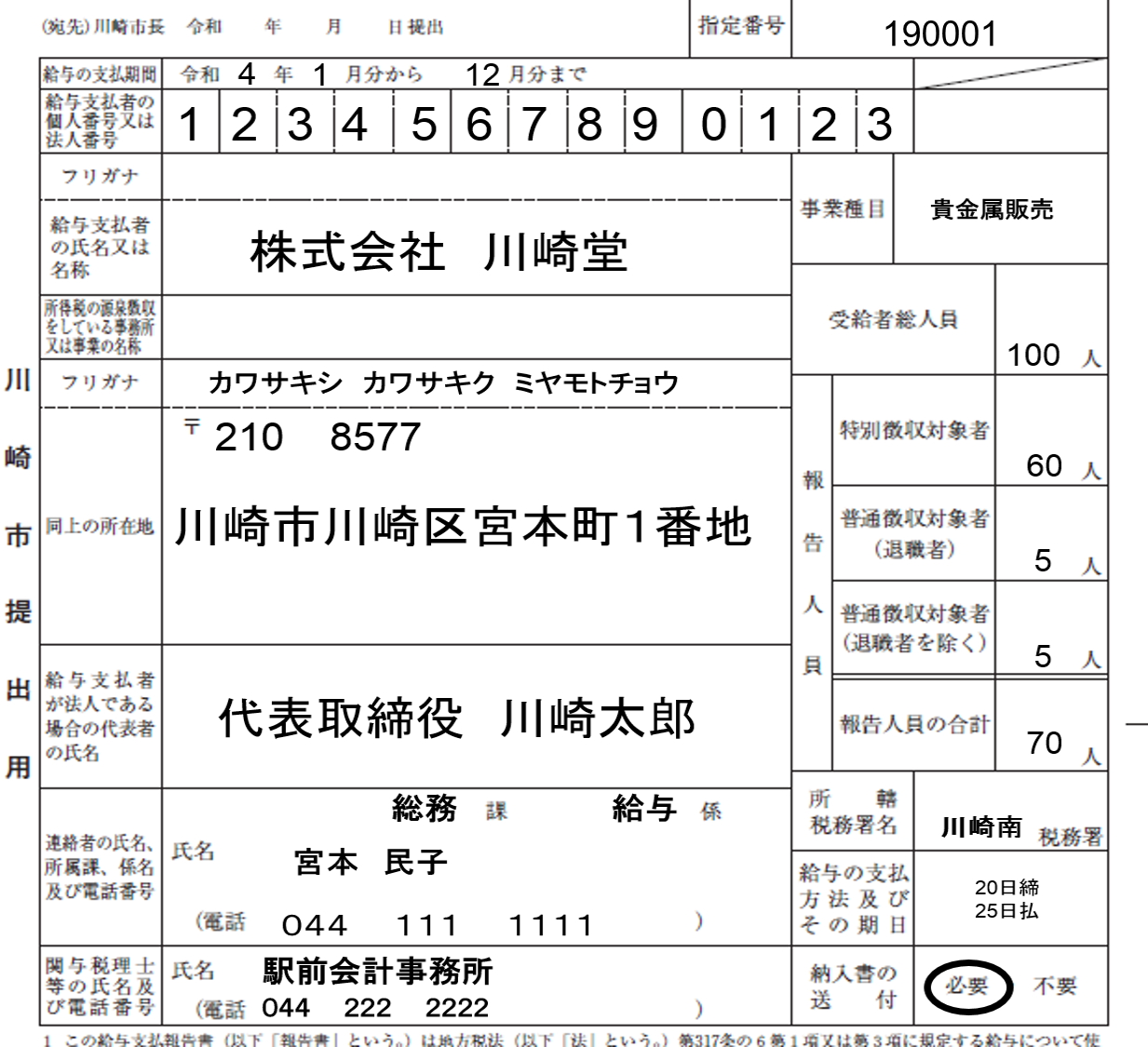 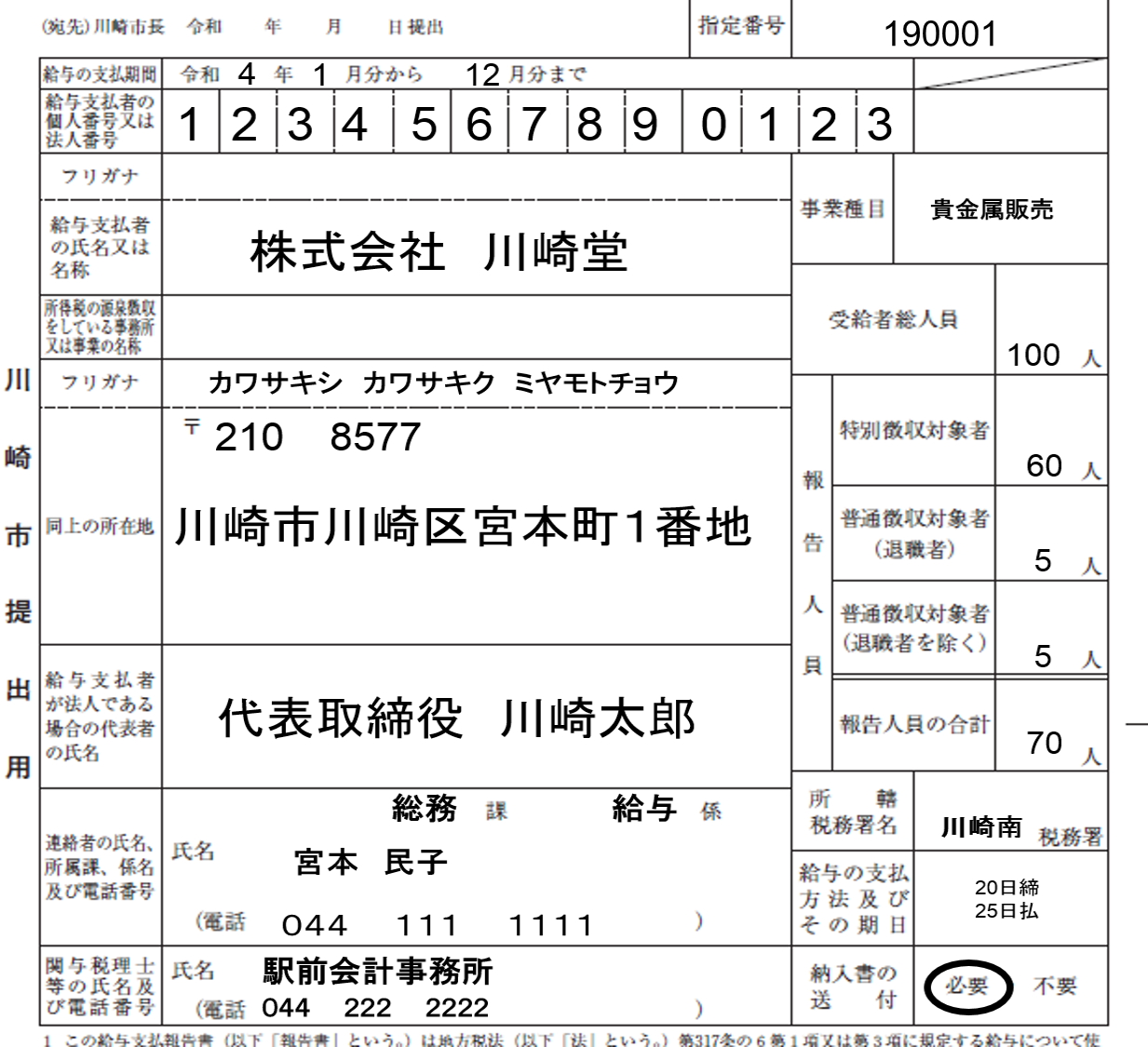 ①個人番号又は法人番号を記入する
カブシキガイシャ　カワサキドウ
②報告する人数を記入する
給与受給者の総人数
特別徴収対象者
普通徴収対象者(退職者)
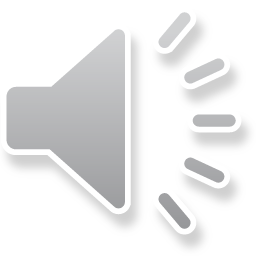 普通徴収対象者(退職者除く)
[Speaker Notes: 「普通徴収対象者（退職者を除く）」の欄には、川崎市への報告人員の普通徴収対象者のうち
退職者以外の人数を記入してください。]
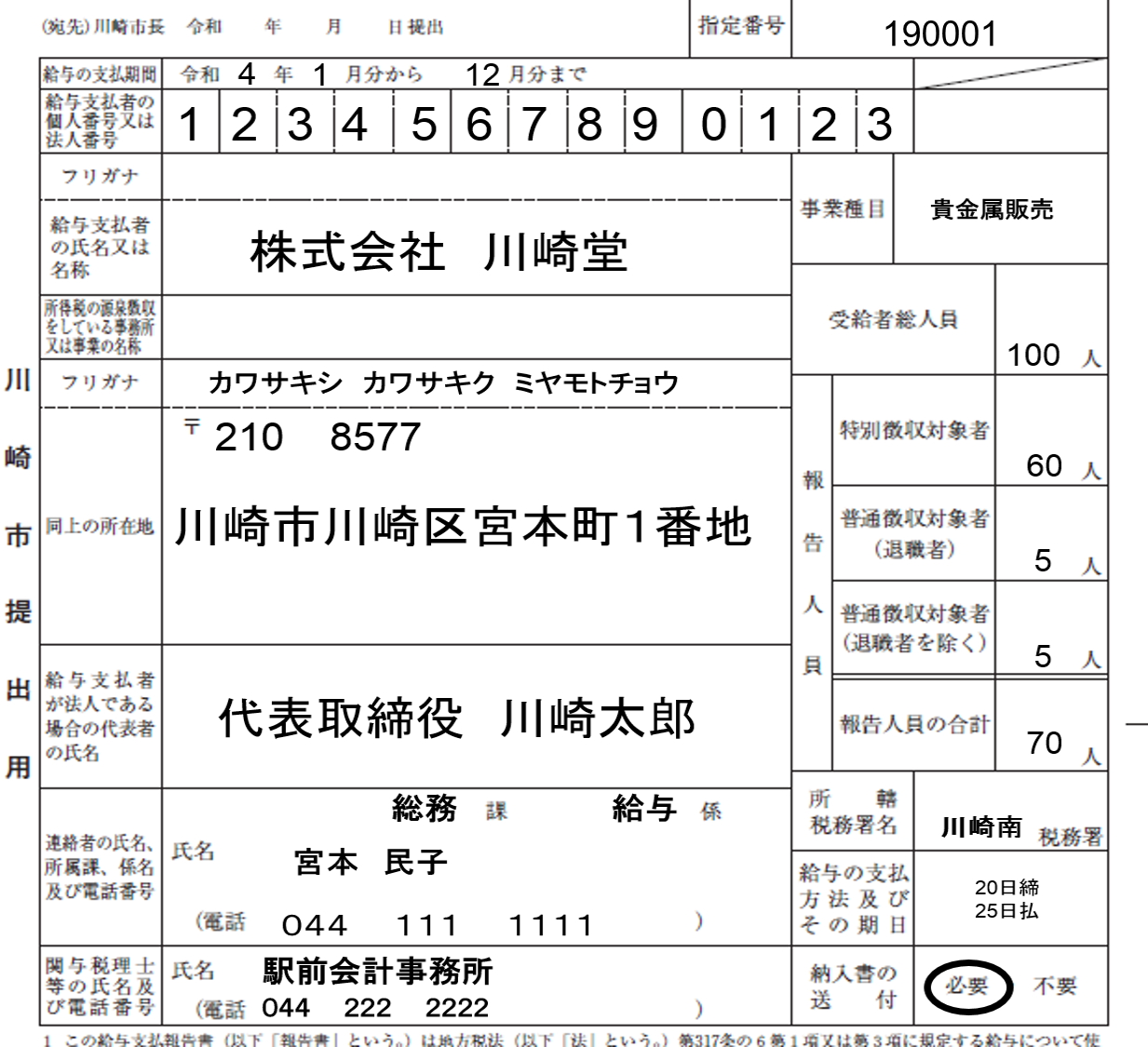 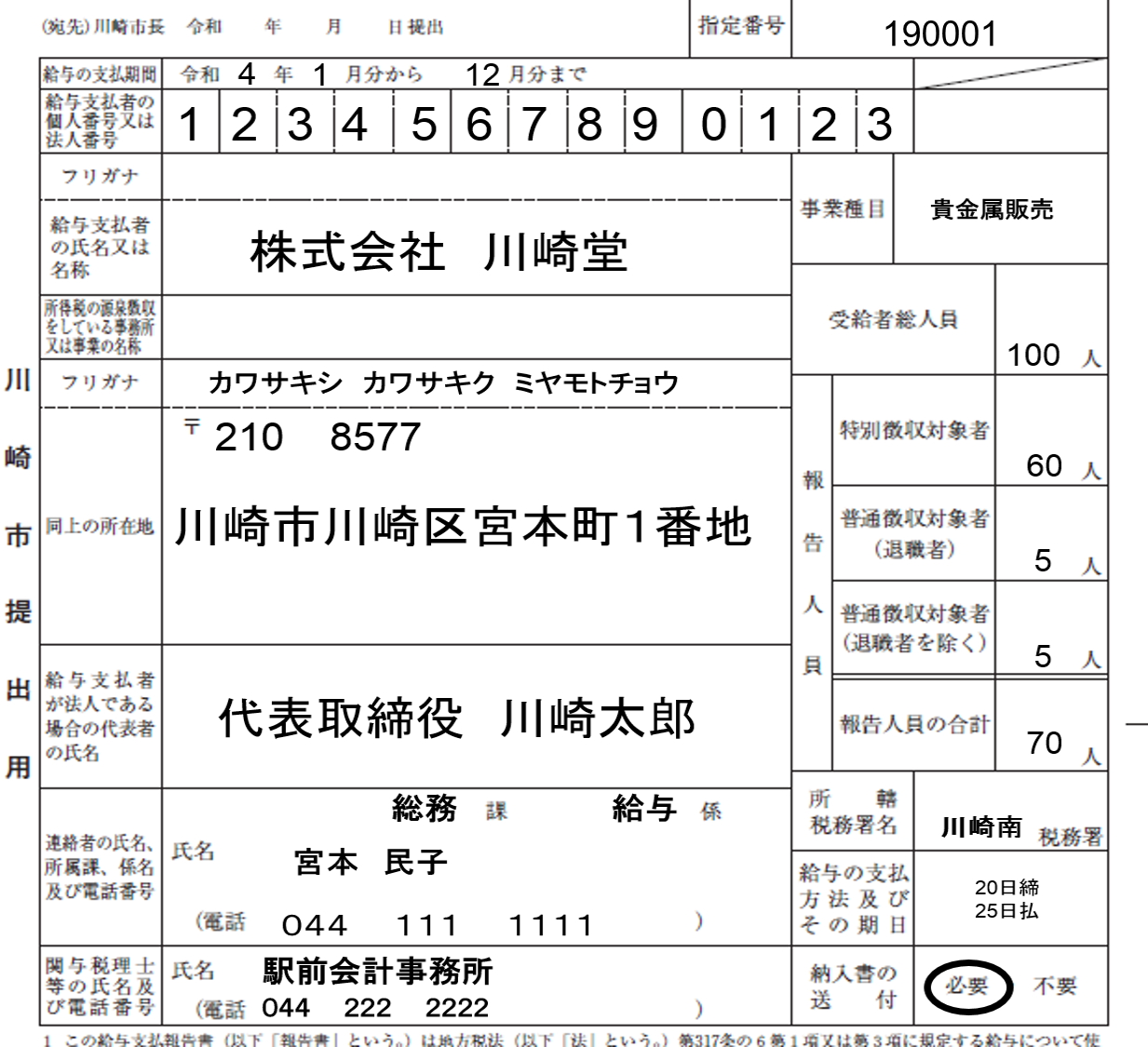 ①個人番号又は法人番号を記入する
カブシキガイシャ　カワサキドウ
②報告する人数を記入する
給与受給者の総人数
特別徴収対象者
普通徴収対象者(退職者)
普通徴収対象者(退職者除く)
報告人員総数
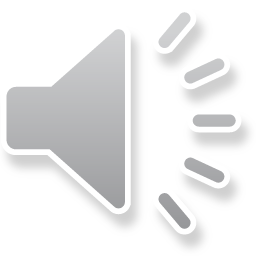 [Speaker Notes: 「報告人員の合計」の欄には、川崎市への報告人員の総数を記入してください。]
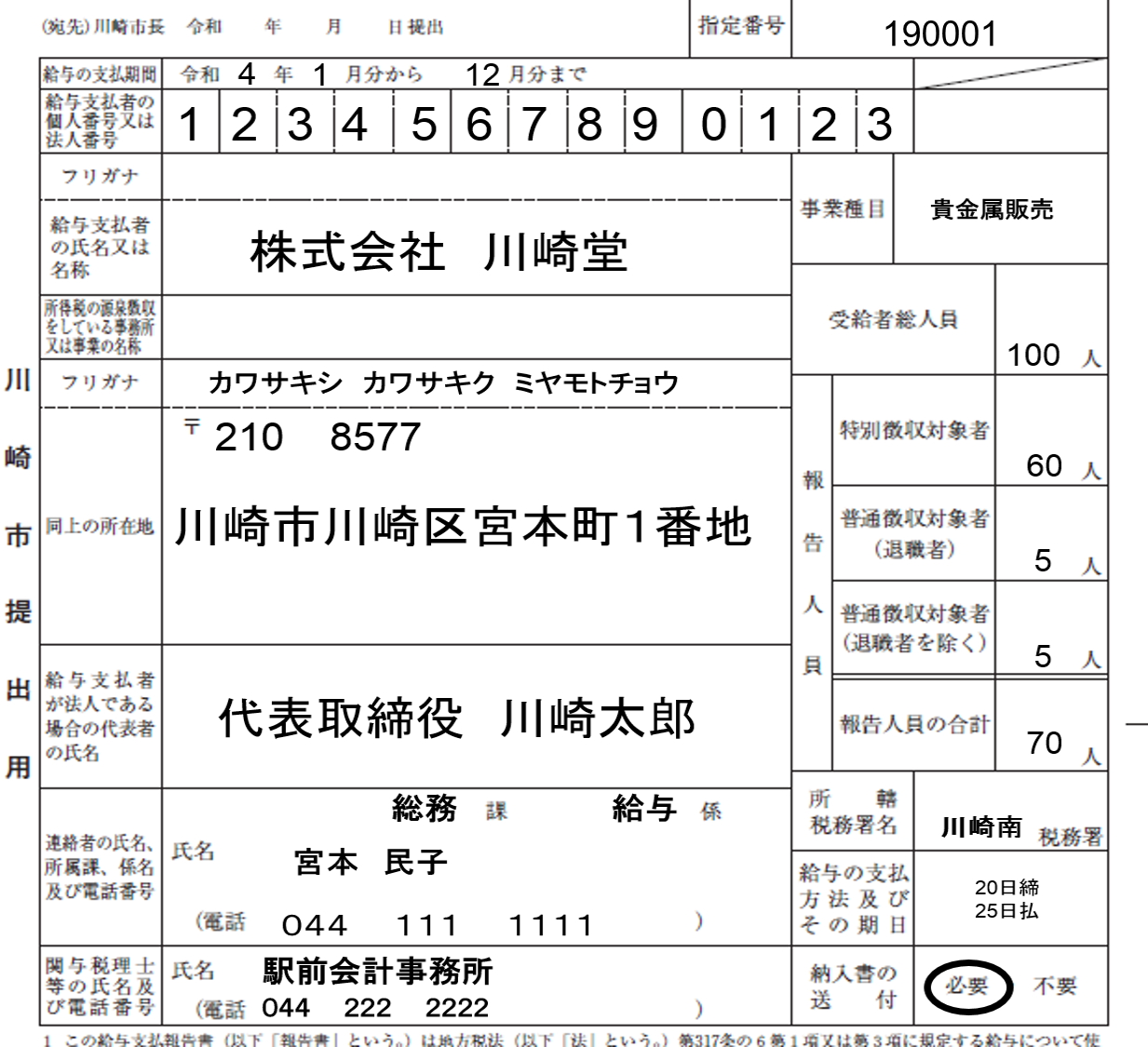 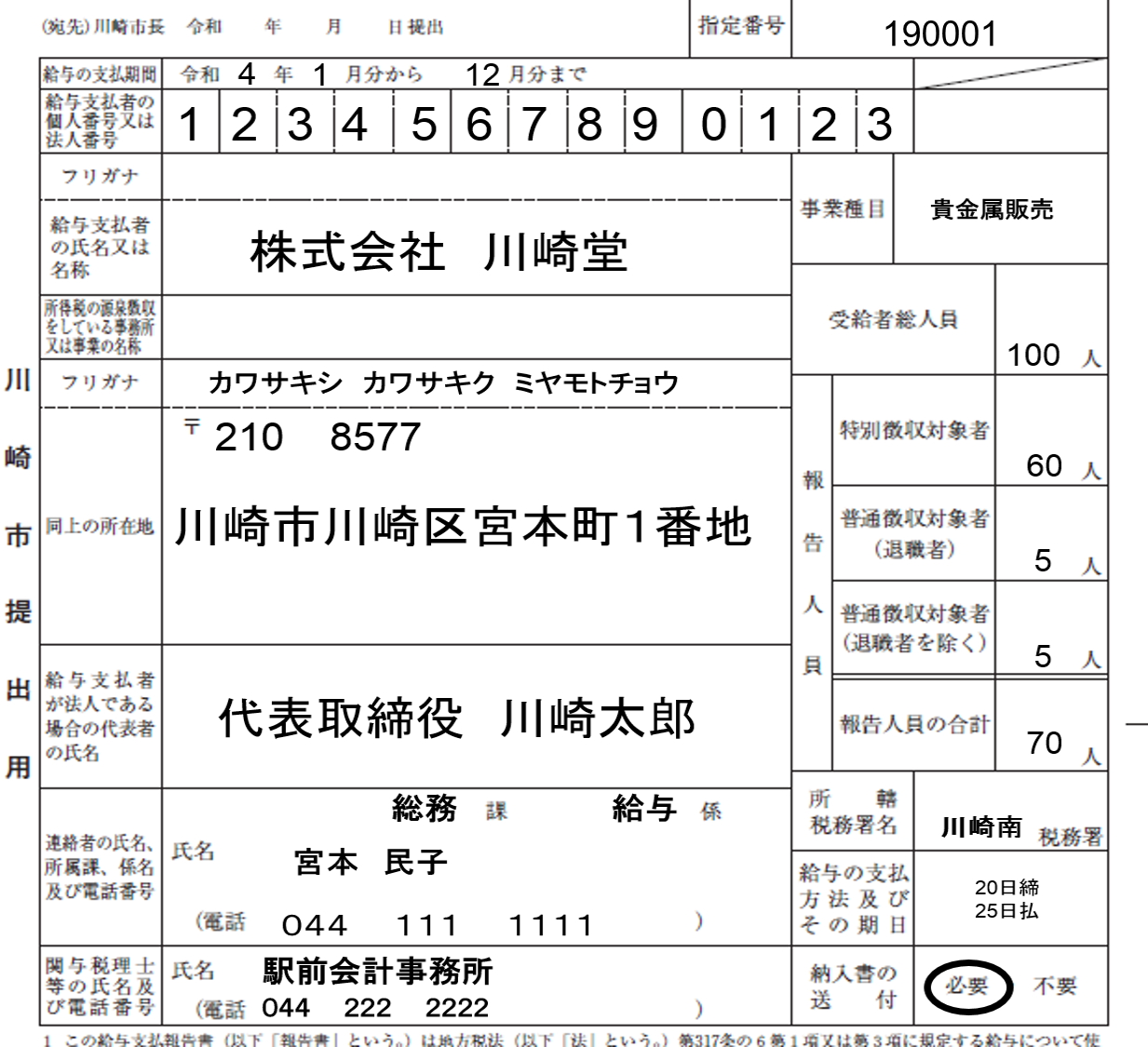 ①個人番号又は法人番号を記入する
カブシキガイシャ　カワサキドウ
②報告する人数を記入する
給与受給者の総人数
特別徴収対象者
普通徴収対象者(退職者)
普通徴収対象者(退職者除く)
報告人員総数
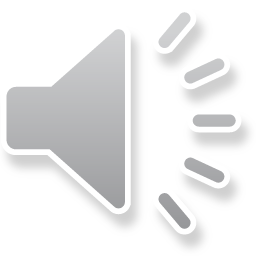 [Speaker Notes: ★クリック　（納入書欄が囲まれる）★
納入書の送付の欄は、金融機関の住民税納入サービスなどを使用して納める場合のみ記入する項目です。
川崎市が作成した納入書が必要なら「要」を、必要なければ「不要」を丸で囲んでください。

	★クリック★	◇画面が切り替わる◇]
地方税共通納税システムについて
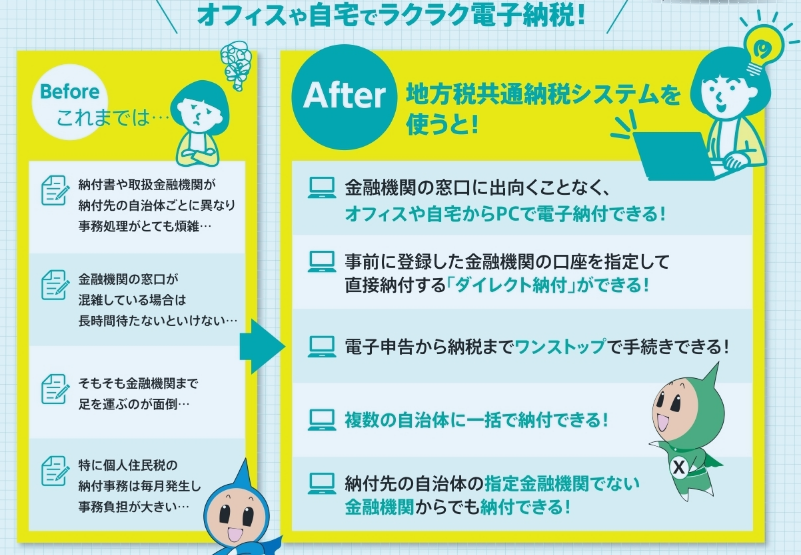 クレジットカードで納付できる！
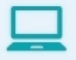 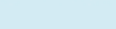 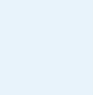 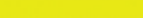 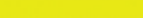 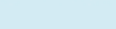 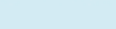 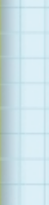 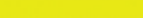 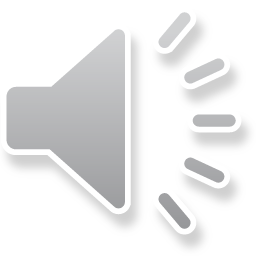 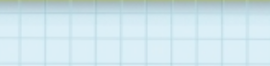 [Speaker Notes: ここで、地方税共通納税システムの御案内です。
市民税・県民税の特別徴収分の納入書については、
令和元年１０月より、地方税共通納税システムで電子的な納入が可能となりました。
地方税共通納税システムは、インターネットから、すべての市区町村に対して、
一括して納入することができる全国共通の便利なサービスです。]